ПРЕЗЕНТАЦИЯ ДЛЯ ДЕТЕЙ МЛАДШЕГО ВОЗРАСТА  К ЗАНЯТИЮ       «ПУТЕШЕСТВИЕ  НА ФЕРМУ»г.Ростов-на-ДонуВоспитатель Леоничева Ирина Федоровна
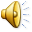 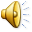 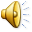 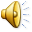 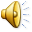 На чем можно отправиться в деревню?
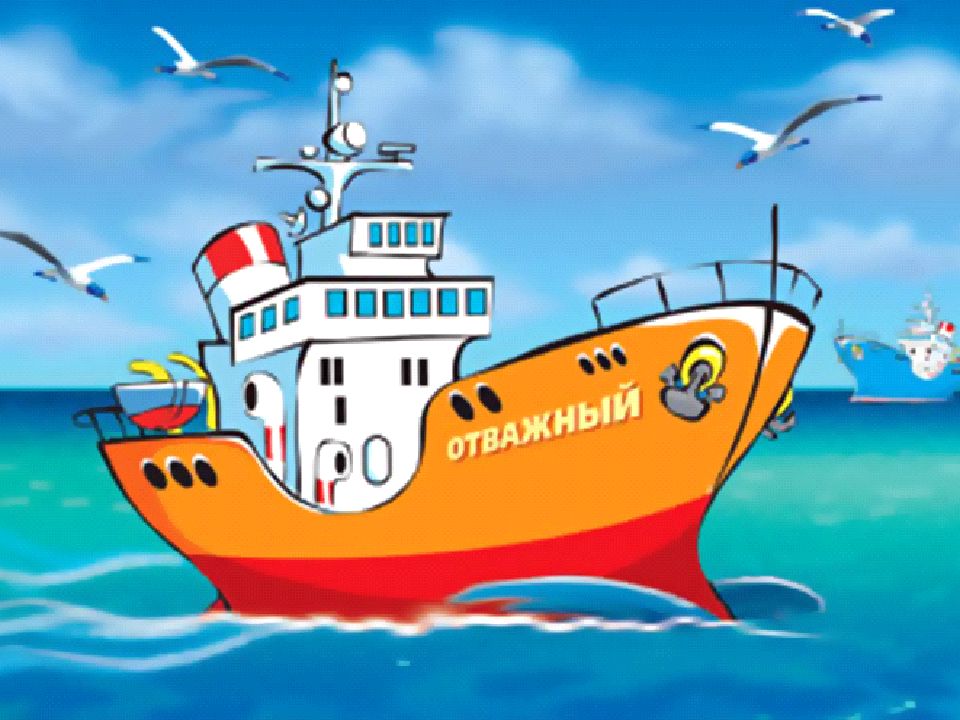 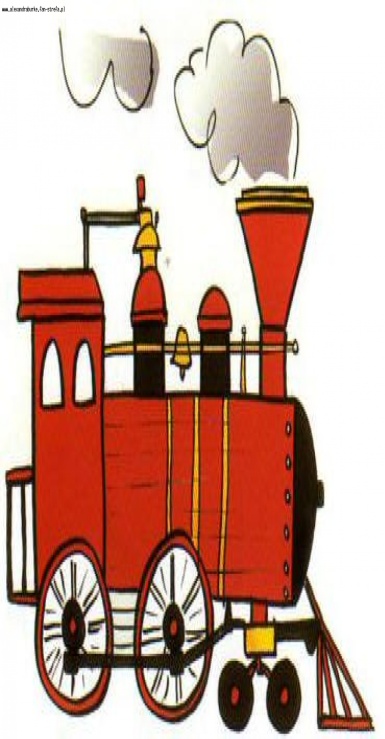 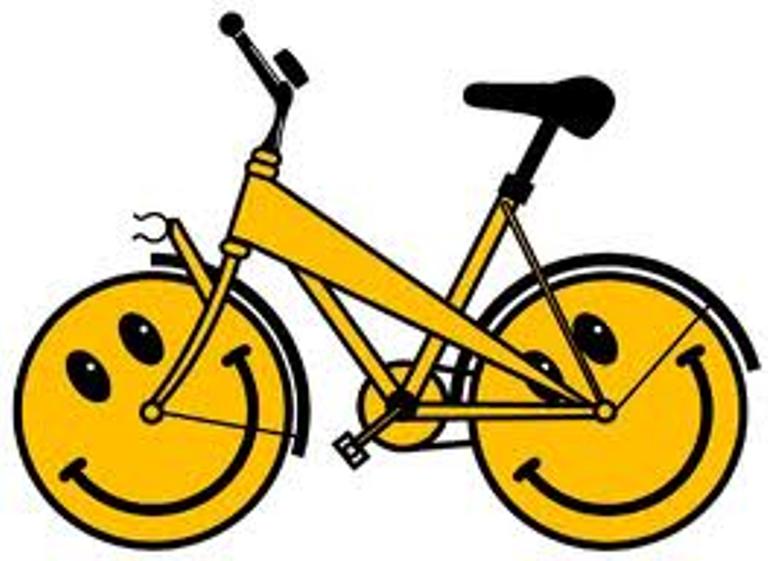 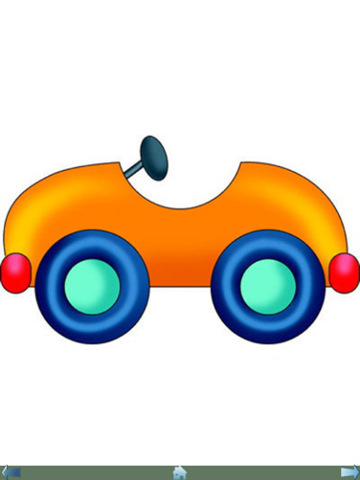 Кто это пыхтит?
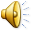 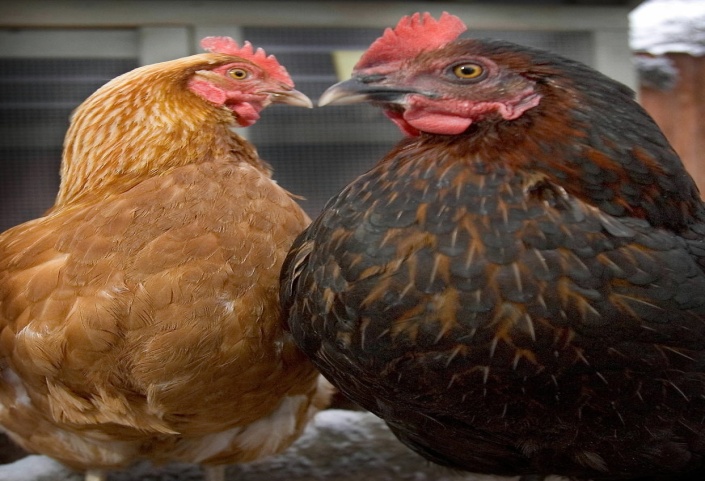 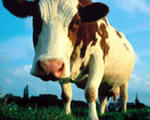 Выгоняли рога
Погулять на луга. 
И рога вечерком
Прибрели с молочком 
(Корова).
Клохчет, квохчет, 
 Детей созывает, 
 Всех под крыло собирает. (курица)
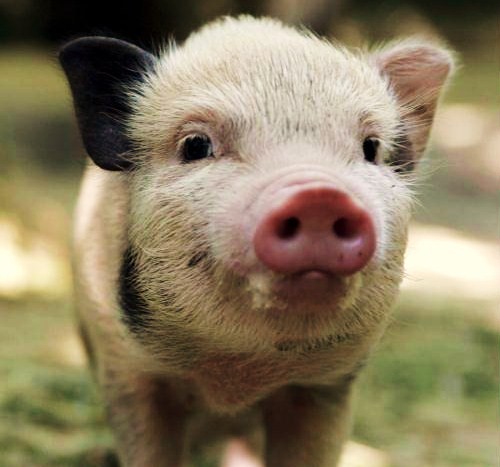 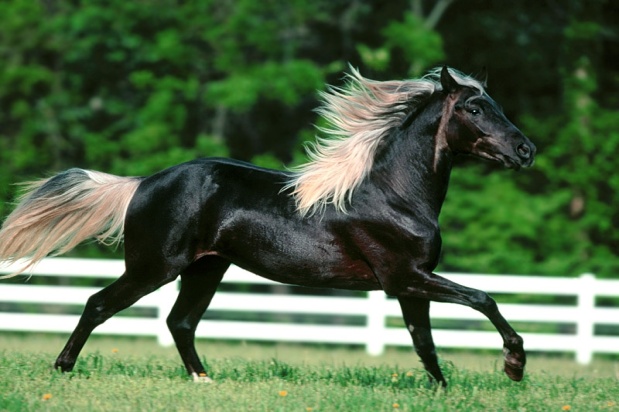 Я копытами скучу, стучу. 
 Я скачу, скачу. 
 Грива вьется на ветру.
 Кто это? 
 Ответ: Конь
Вместо носа – пятачок. 
Пятачок дырявый, 
А крючок вертлявый. 

(свинья)
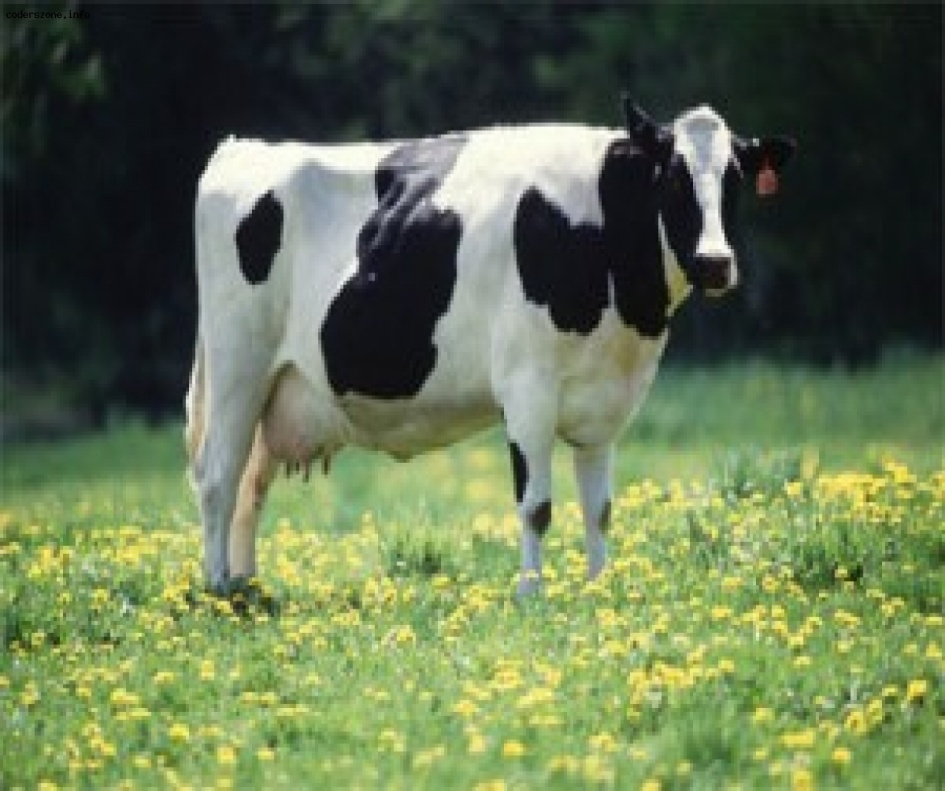 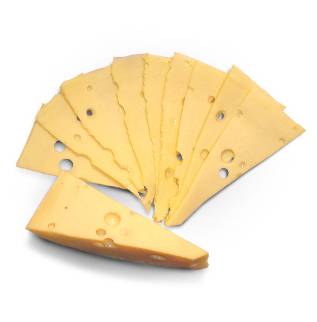 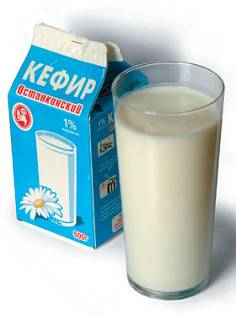 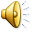 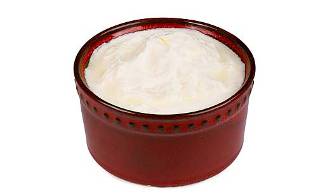 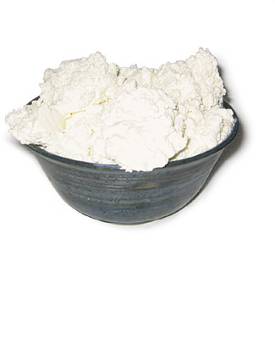 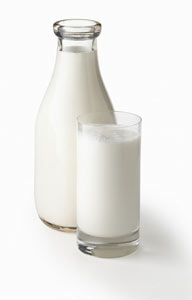 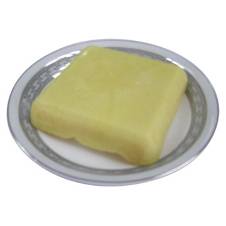 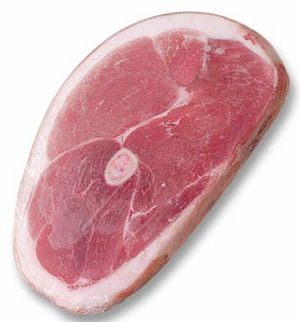 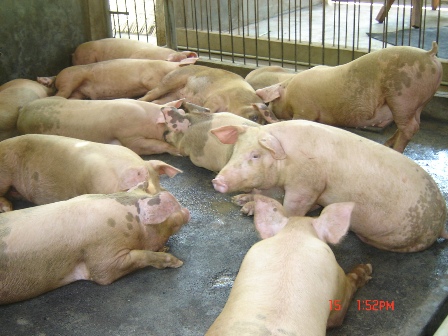 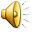 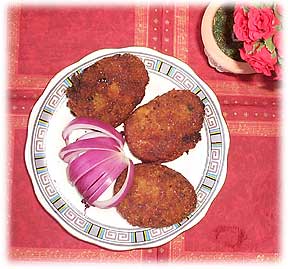 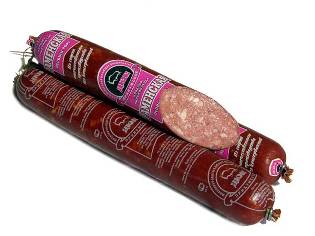 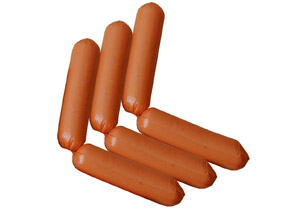 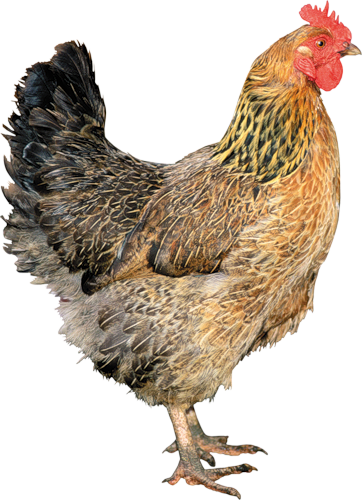 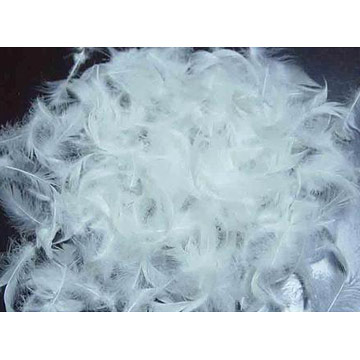 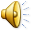 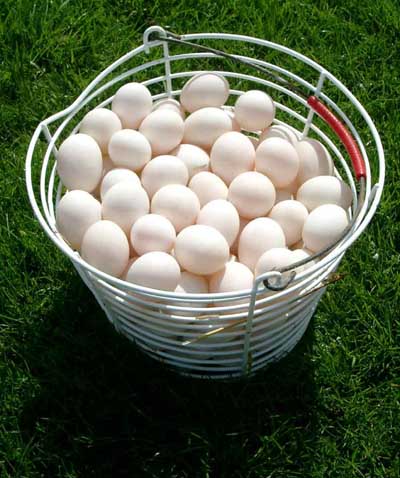 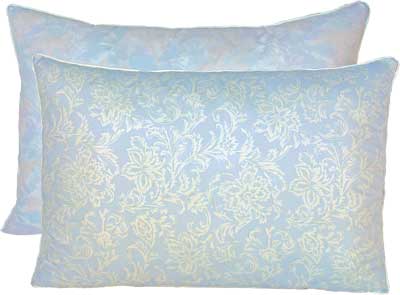 Что растет в саду?
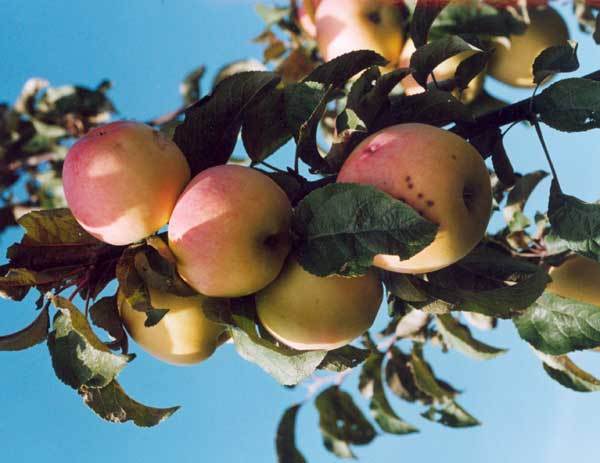 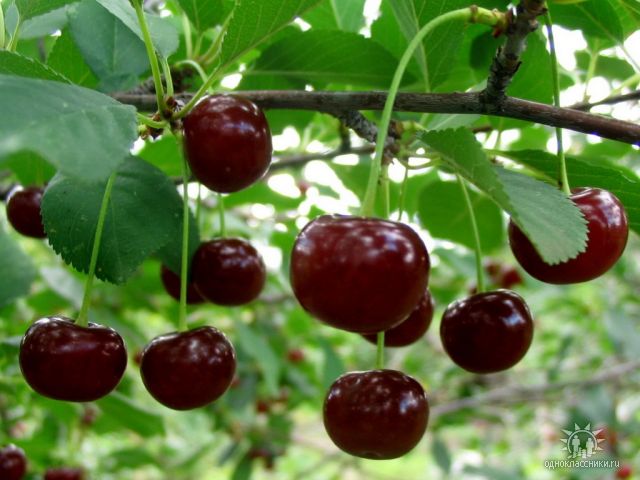 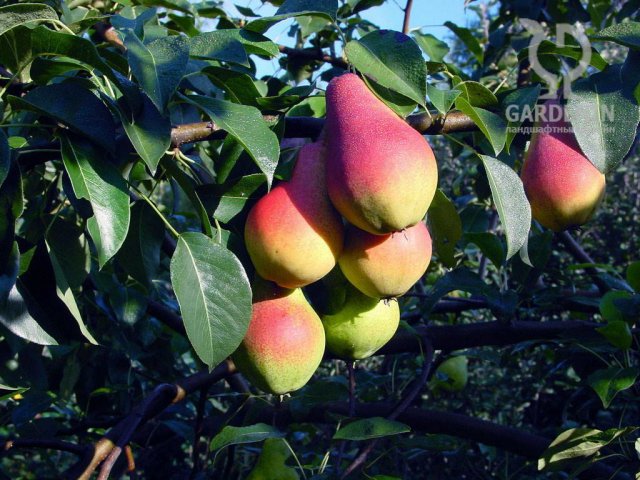 Что растет на огороде?
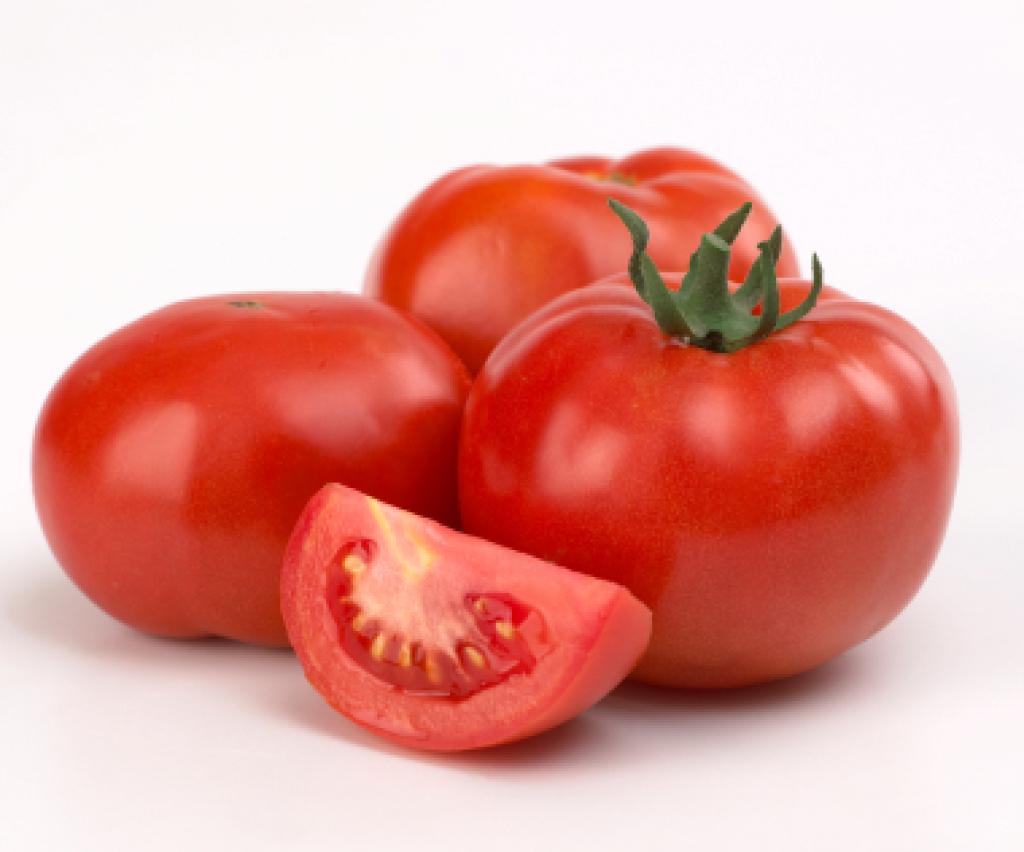 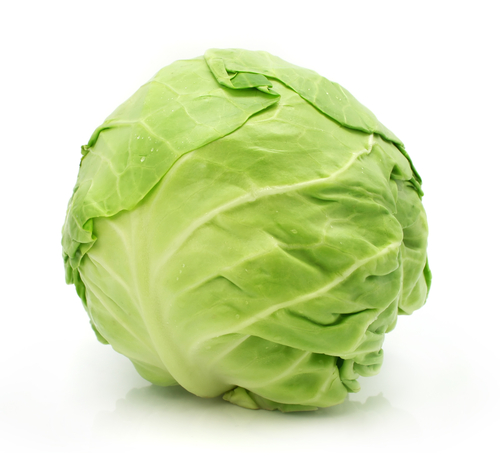 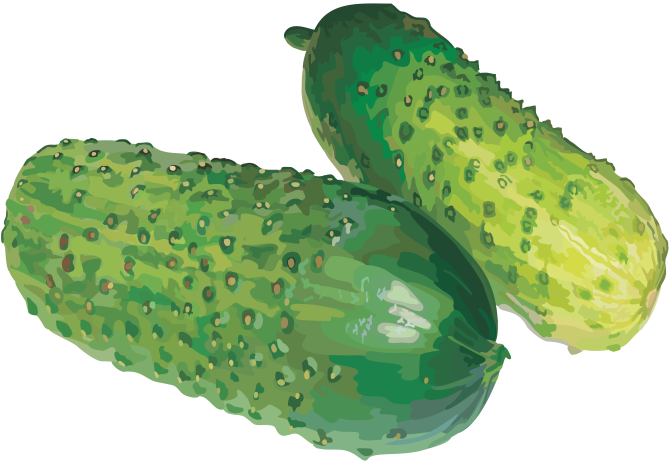 Помоги бабушке рассортировать овощи и фрукты
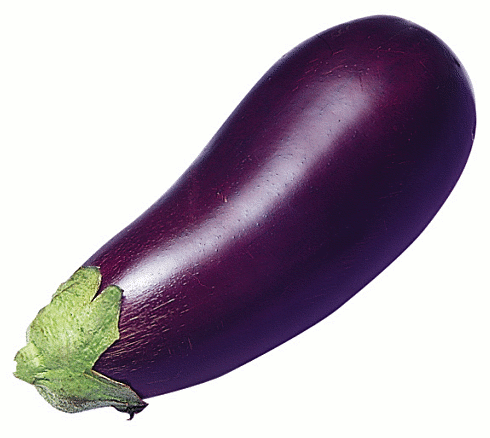 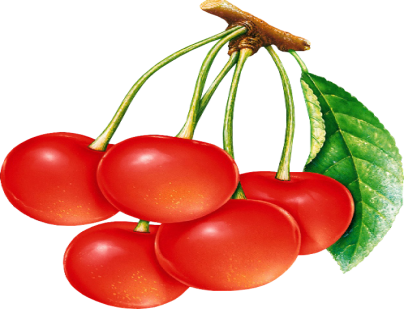 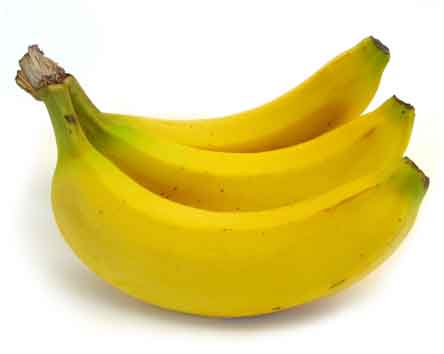 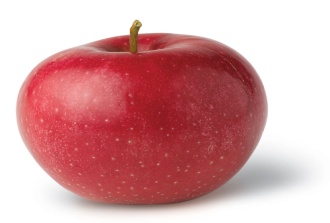 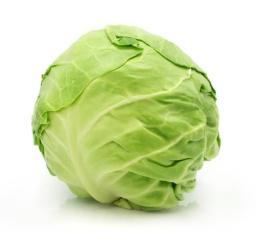 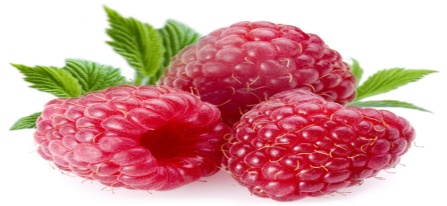 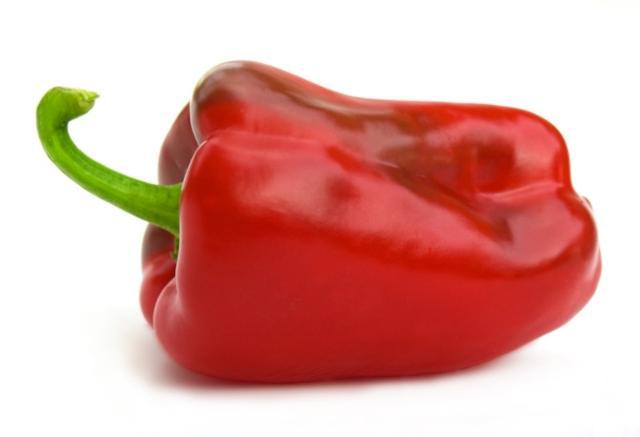 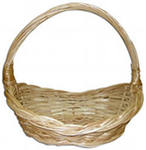